TOÁN
Ôn tập: Phép nhân và phép chia hai phân số
Trang 11
KHỞI ĐỘNG
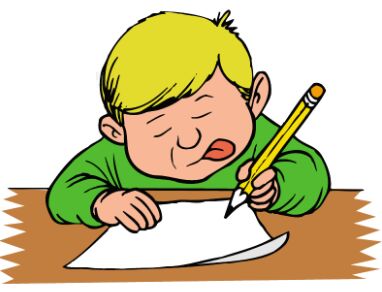 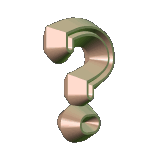 Thực hiện phép tính sau:
YÊU CẦU CẦN ĐẠT
Ôn tập cách thực hiện phép tính nhân và chia 2 phân số.
Biết vận dụng kiến thức để thực hiện làm các bài tập.
Ví dụ 1:
1. Muốn nhân hai phân số ta lấy tử số nhân với tử số, mẫu số nhân với mẫu số.
Ví dụ 2:
2. Muốn chia một phân số cho một phân số ta lấy phân số thứ nhất nhân với phân số thứ hai đảo ngược.
[Speaker Notes: *Nêu cách nhân (chia) hai PS.
Lưu ý: Phép chia hai PS cho nhau ta ko cần làm bước trung gian tử nhân tử, mẫu nhân mẫu.]
THỰC HÀNH
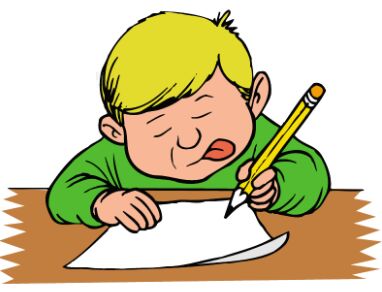 Bài 1: Tính
a)
b)
Đáp án
a)
b)
[Speaker Notes: - Khi nhân, chia hai PS ta cần lưu ý gì? (Rút gọn dưới dạng PS tối giản)
*GV có thể cho HS làm phép nhân 2 PS theo cách rút gọn trực tiếp.
Kết quả của phép nhân, chia PS có thể đưa về PS tối giản luôn.
Qua BT 1, con đã đạt được mục tiêu nào của bài học?]
Bài 2: Tính theo mẫu:
a.
Mẫu:
b.
c.
[Speaker Notes: GV lưu ý: Chỉ rút gọn khi cả TS và MS là tích.
Muốn tính nhanh được biểu thức PS ta làm thế nào?]
?
?
?
Tóm tắt:
Bài giải
Diện tích của tấm bìa là:
x
(m2)
Diện tích của mỗi phần là:
(m2)
: 3 =
Đáp số:
m2
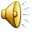 [Speaker Notes: Đây là dạng toán gì?  Khi giải dạng toán này con cần lưu ý gì?
Qua BT 3 con đã đạt được mục tiêu nào của bài học?]
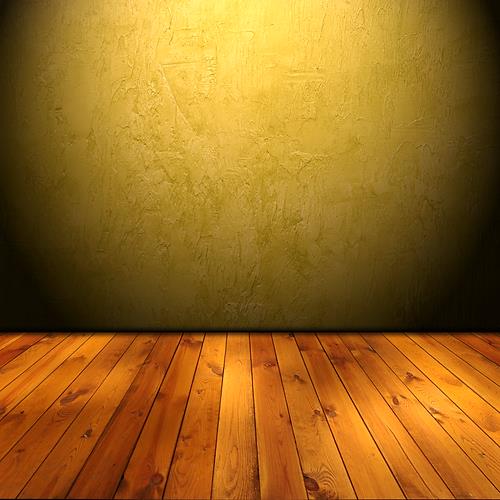 CHÚ CHUỘT PHÔ MAI
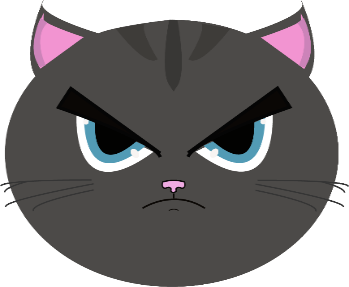 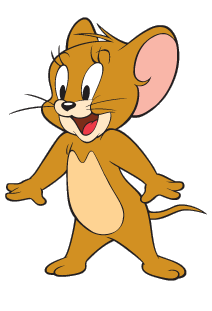 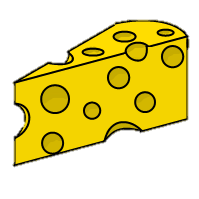 BẮT ĐẦU
Chính xác!
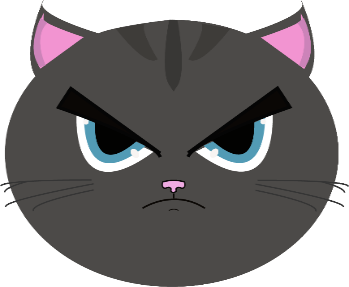 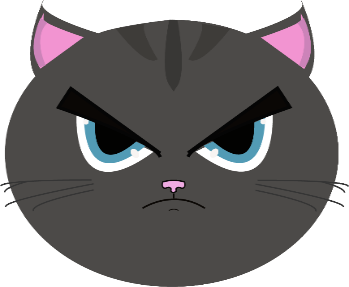 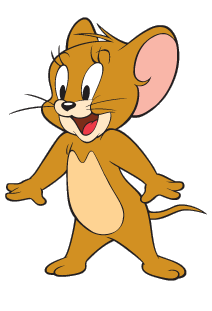 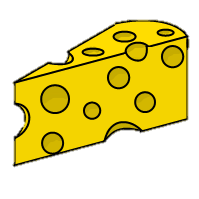 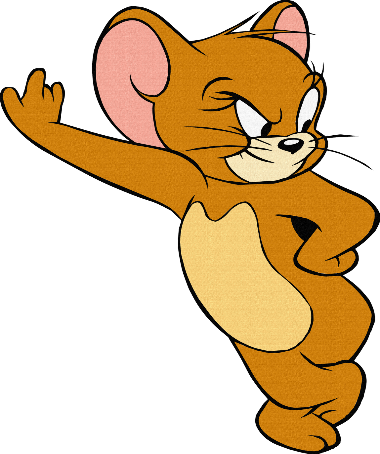 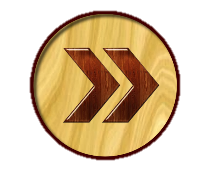 Kết quả của phép tính:            là:
Tuyệt vời
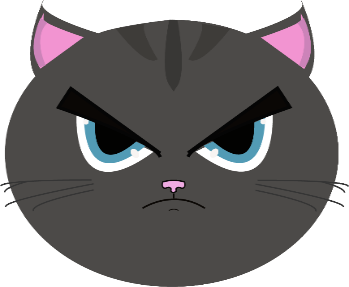 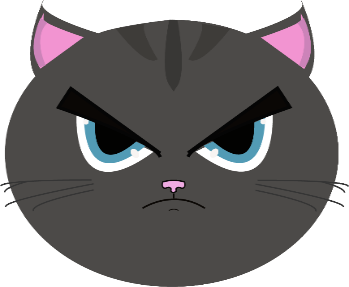 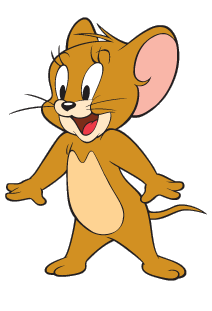 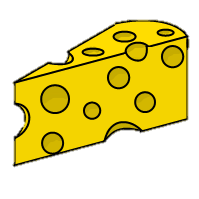 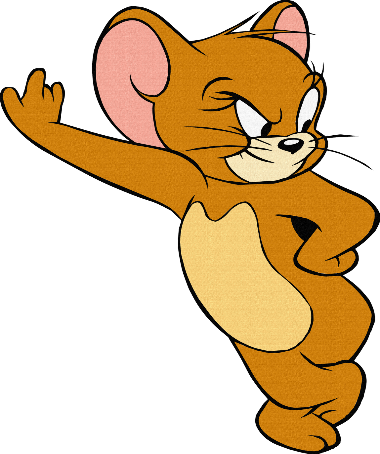 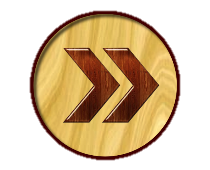 Kết quả của phép tính:             là:
Quá giỏi
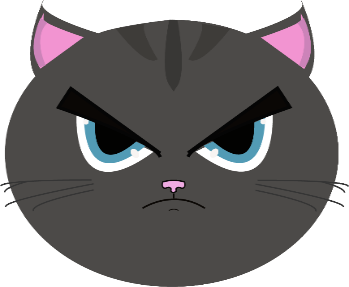 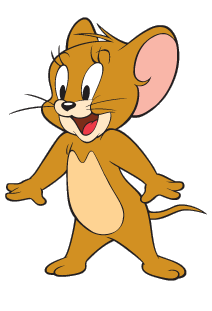 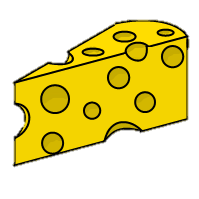 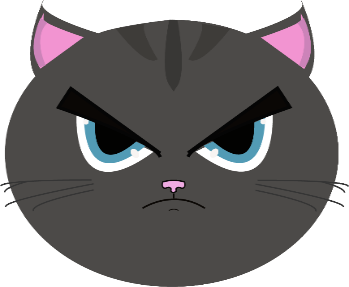 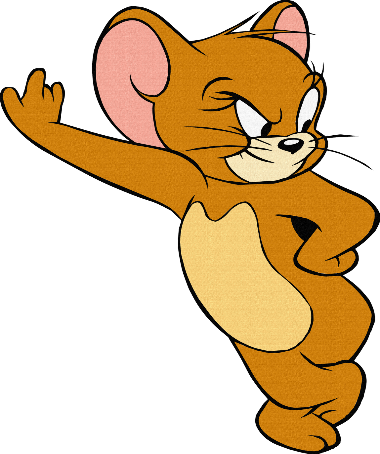 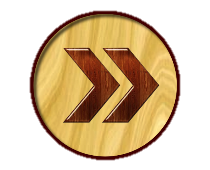 Kết quả của phép tính:                    là:
4
1
1
6
[Speaker Notes: Qua trò chơi vừa rồi các con đã được ôn tập kiến thức gì?]
HOẠT ĐỘNG NỐI TIẾP
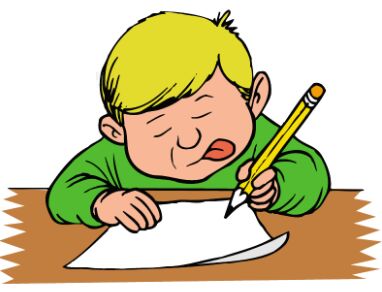 .
Chuẩn bị bài sau: Hỗn số